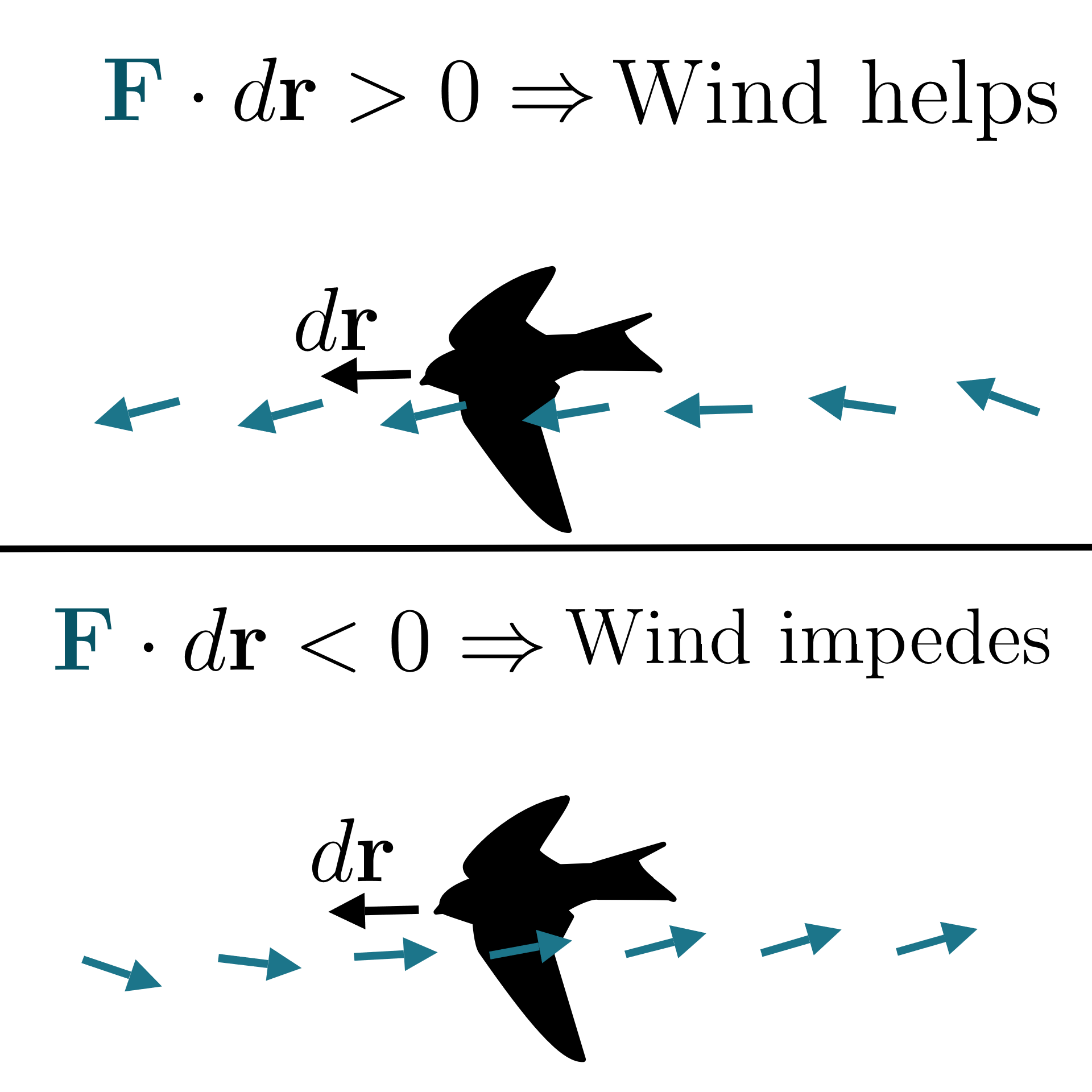 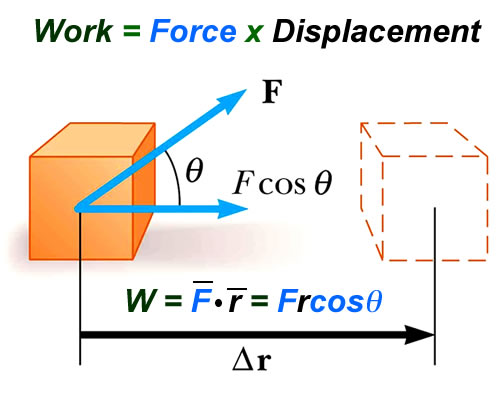 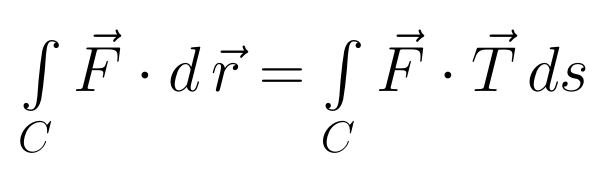 Vector Line Integral 
= Work
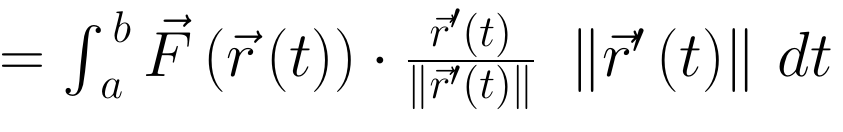 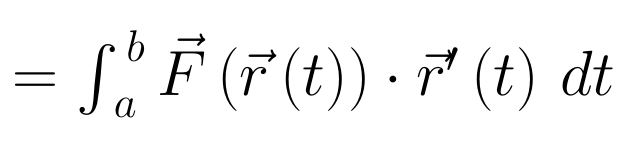 https://www.khanacademy.org/math/multivariable-calculus/greens-theorem-and-stokes-theorem/stokes-theorem-articles/a/stokes-theorem
Application 2:  If C is a closed curve,
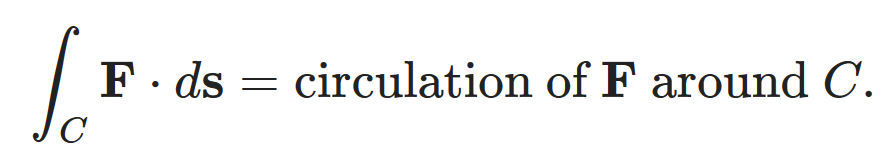 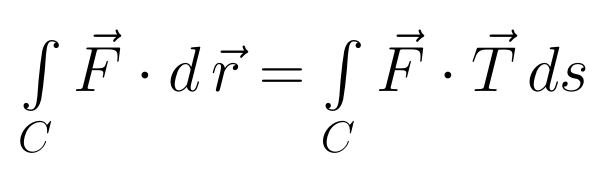 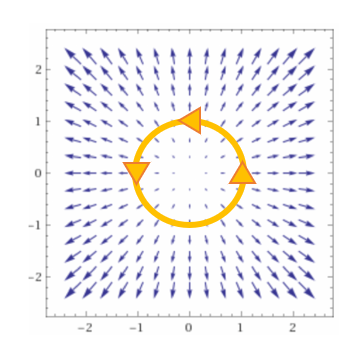 Note we are adding up the tangential component of F along the curve C

Example:  Let F = velocity field of a fluid.
Application 2:  If C is a closed curve,
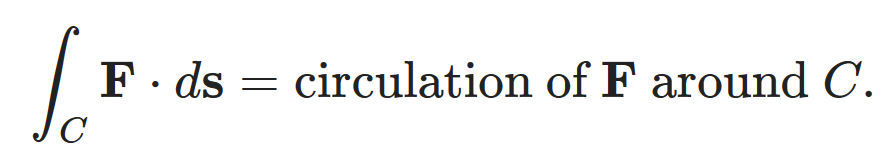 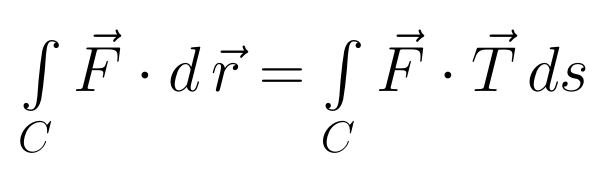 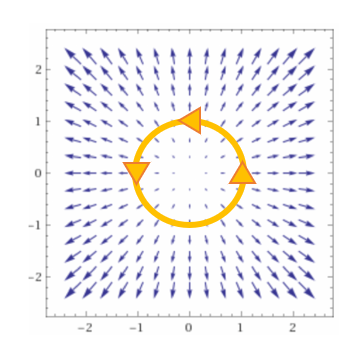 Note we are adding up the tangential component of F along the curve C

Example:  Let F = velocity field of a fluid.
(Section 14.4)
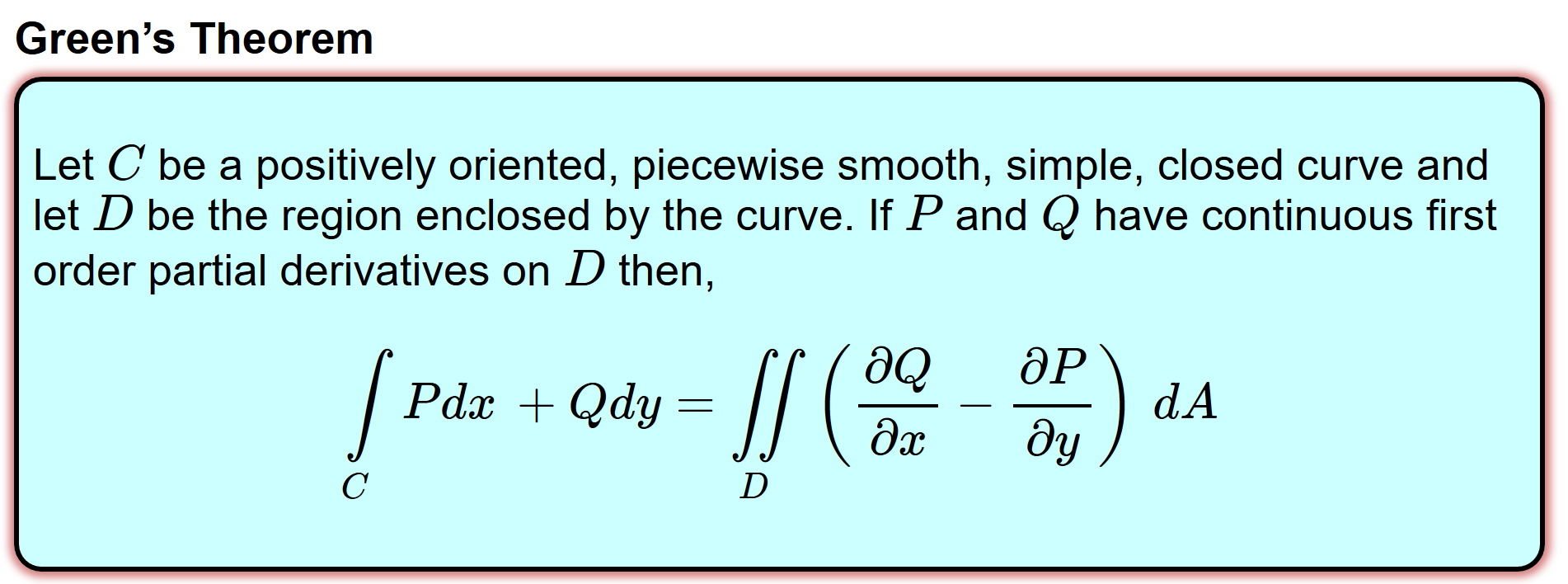 http://tutorial.math.lamar.edu/Classes/CalcIII/GreensTheorem.aspx
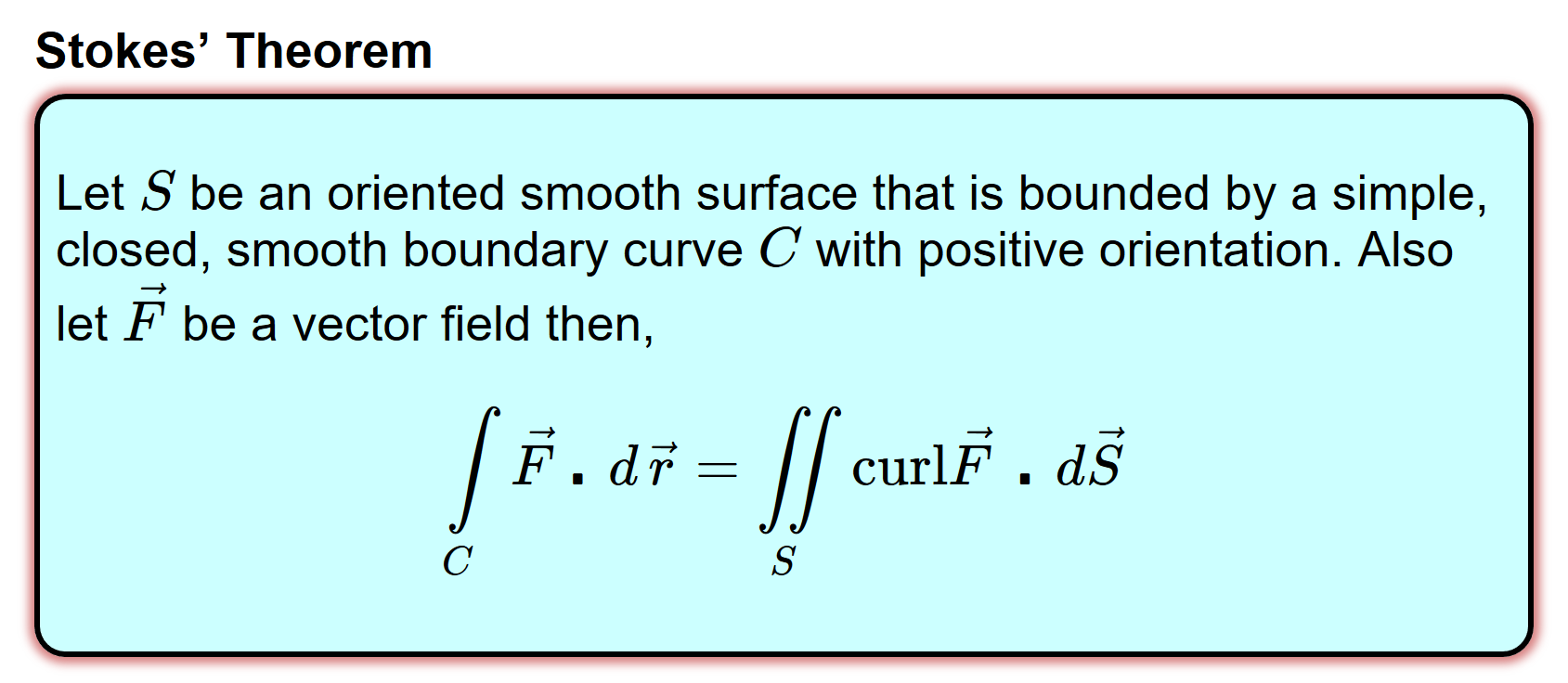 (Section 14.7)
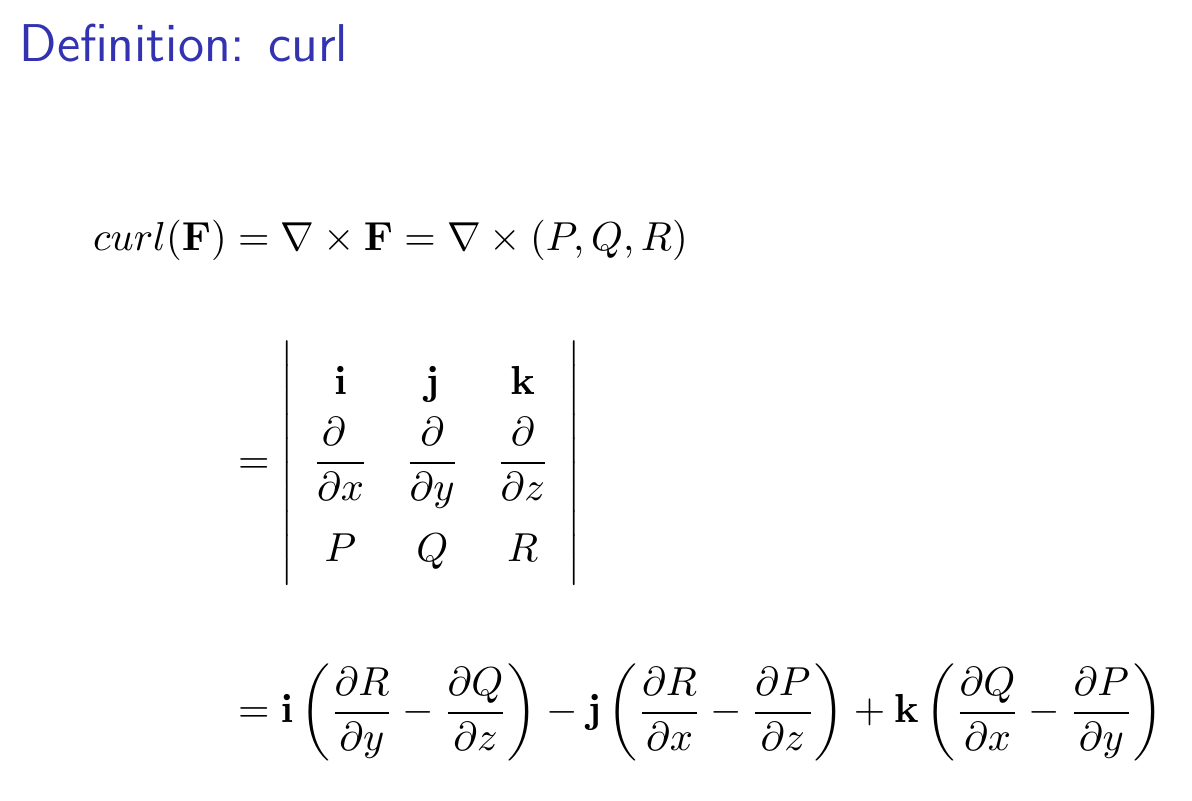 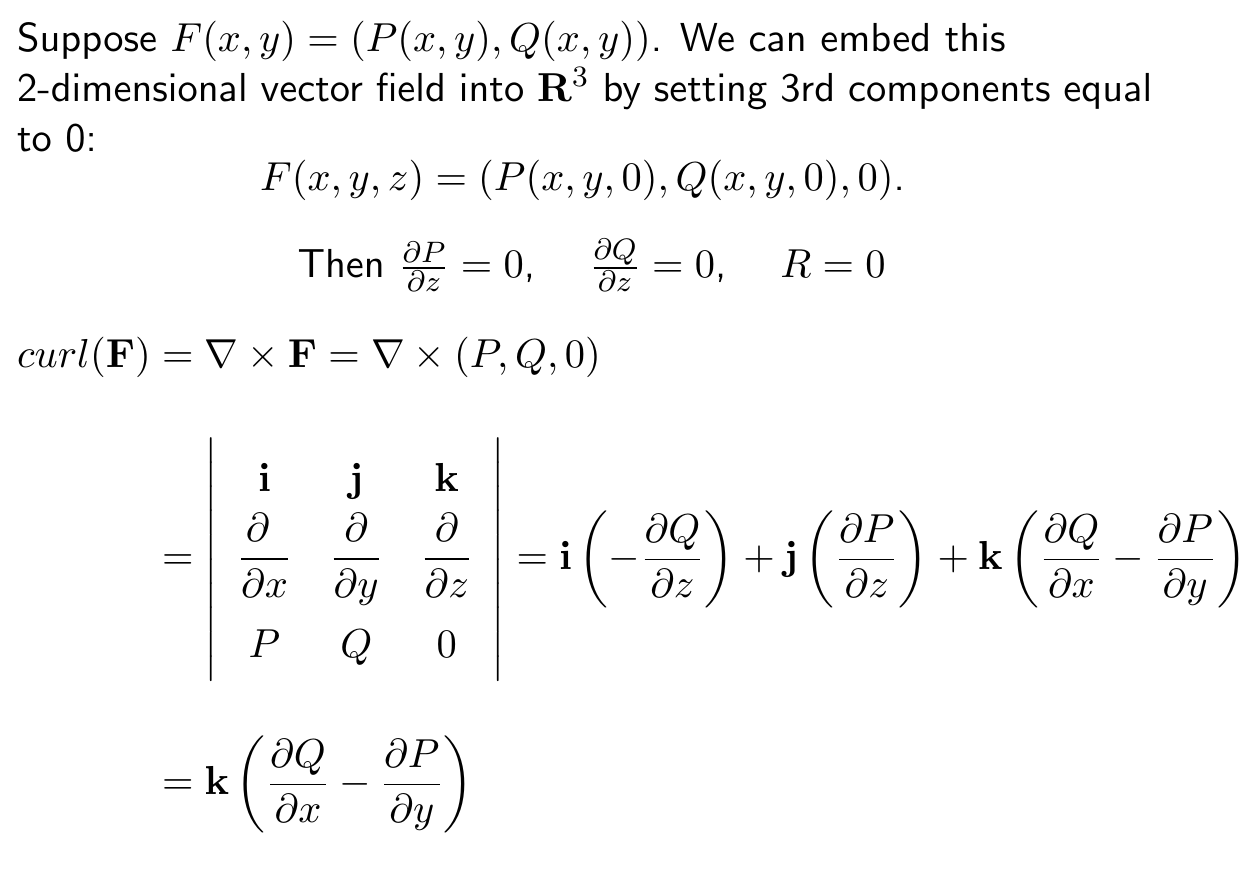 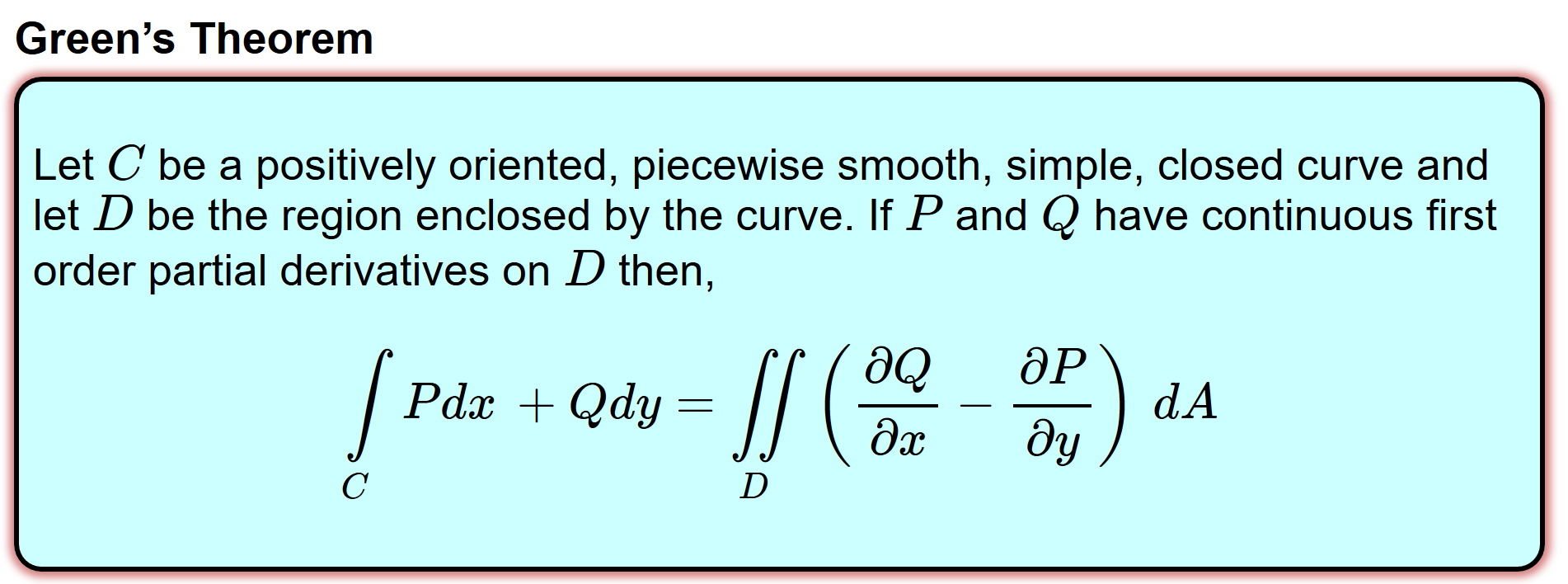 http://tutorial.math.lamar.edu/Classes/CalcIII/GreensTheorem.aspx
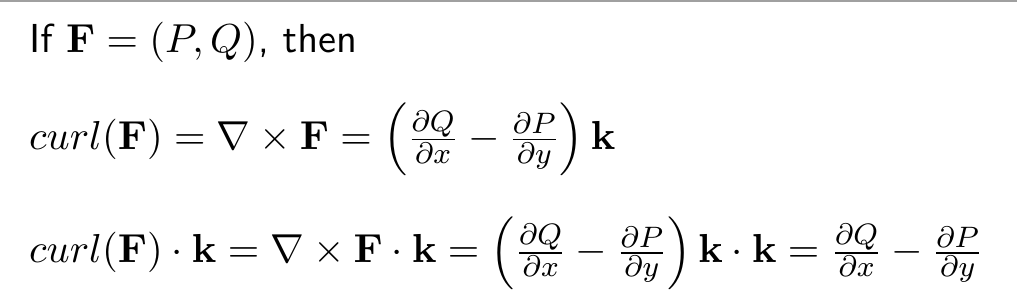 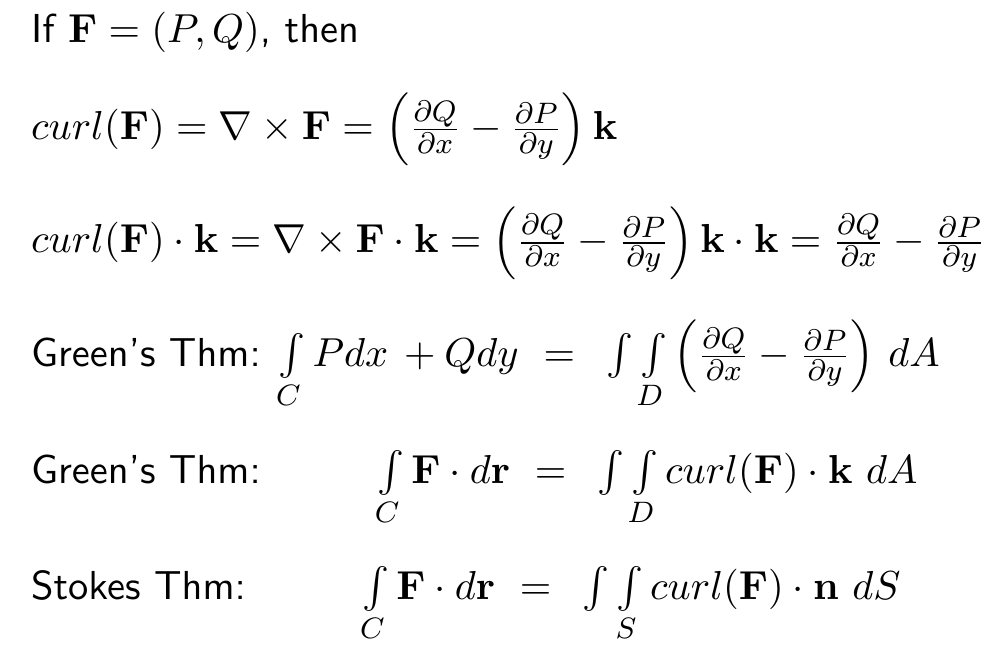 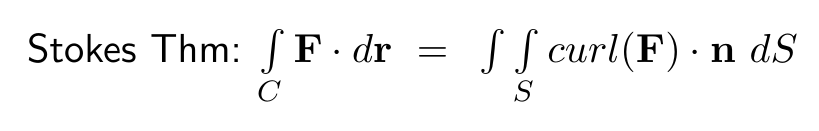 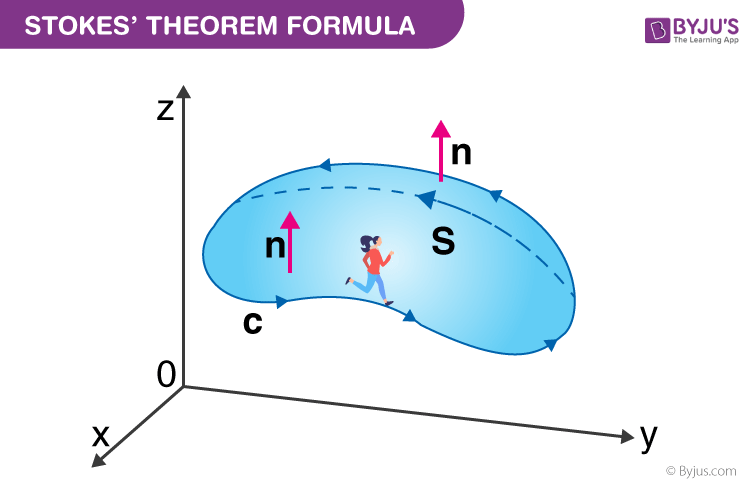 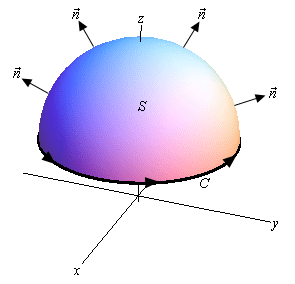 https://byjus.com/maths/stokes-theorem/
http://tutorial.math.lamar.edu/Classes/CalcIII/StokesTheorem.aspx
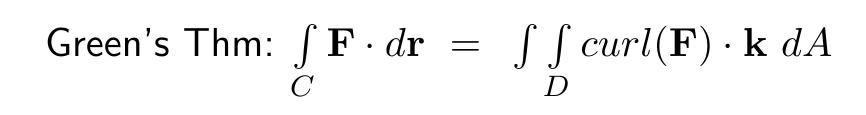 14.5:  Surface Integrals
Part 1:  Scalar surface integrals
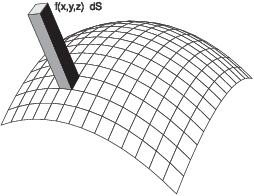 http://sites.millersville.edu/bikenaga/calculus/surface-integrals/surface-integrals.html
Scalar line integral of a function z = f(x, y) over a curve C
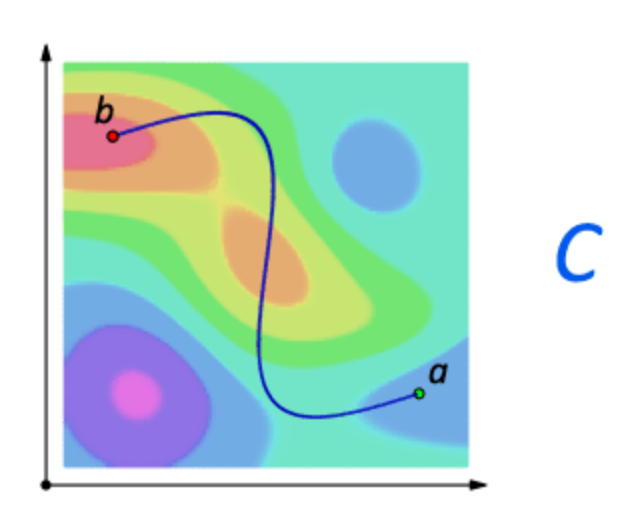 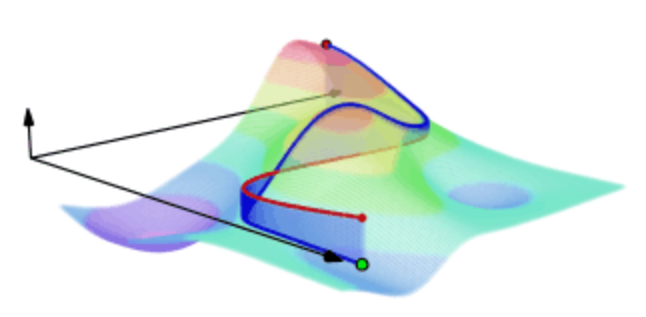 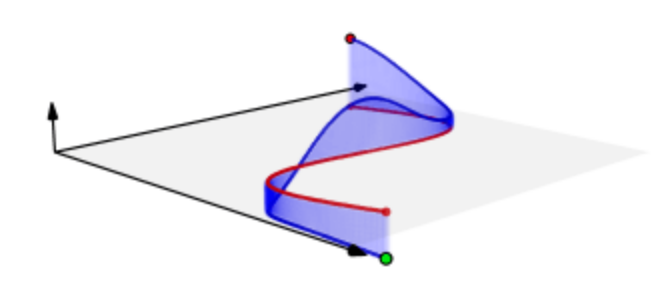 Note C = r([a, b])
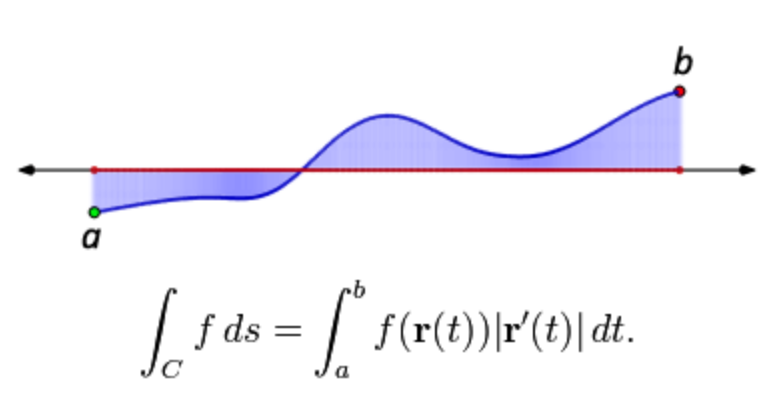 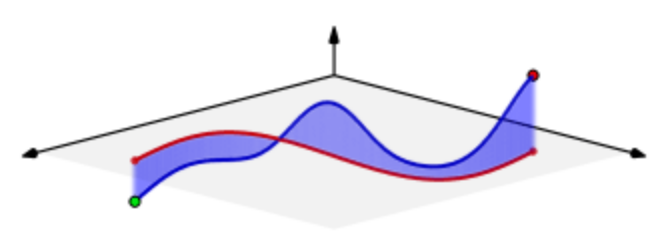 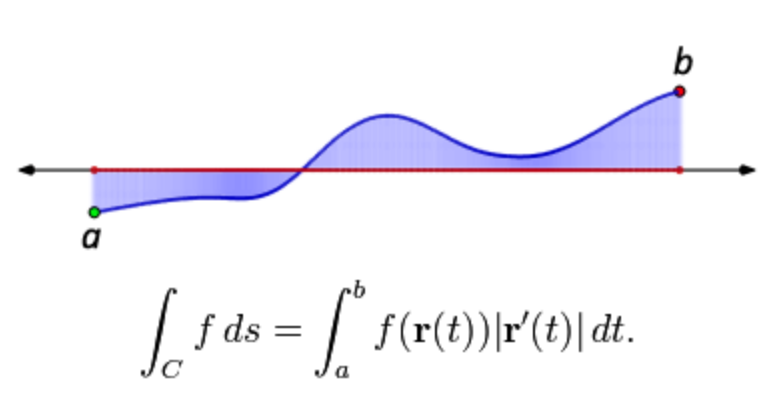 https://en.wikipedia.org/wiki/Line_integral
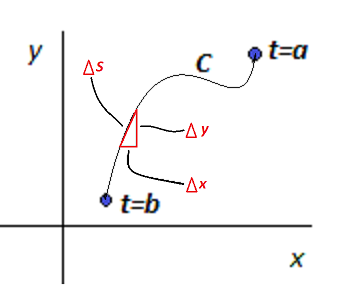 Scalar line integral of a function 
z = f(x, y) over a curve C
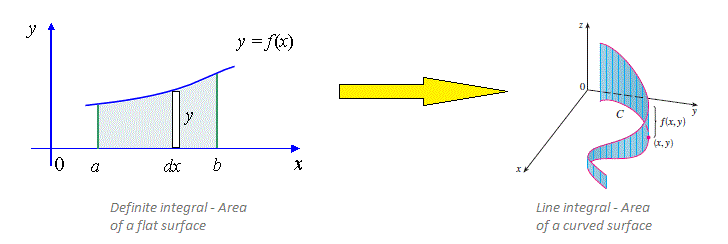 S height * width = S f(xi, yi) D si =  S f(xi, yi) 
                                                          =  S f(xi, yi)
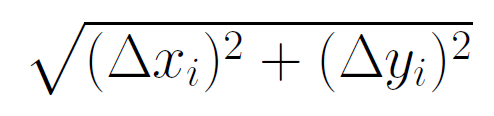 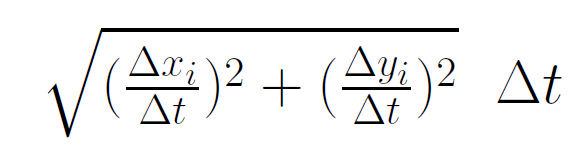 Note C = r([a, b]) where r(t) = (x(t), y(t))
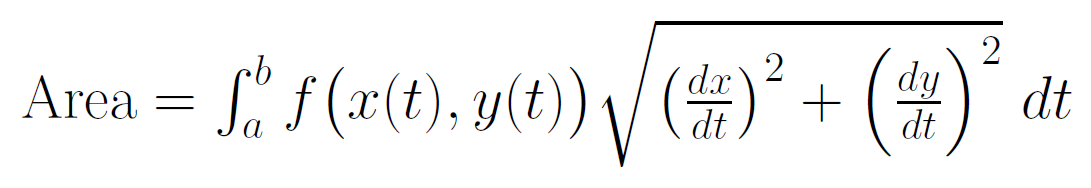 https://brilliant.org/wiki/line-integral/
Scalar line integral of a function z = f(x, y) over a curve C
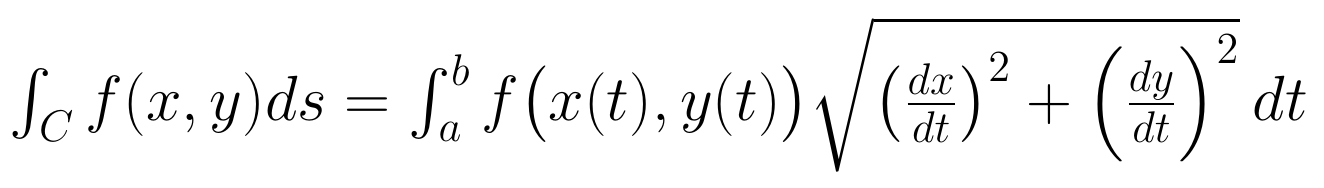 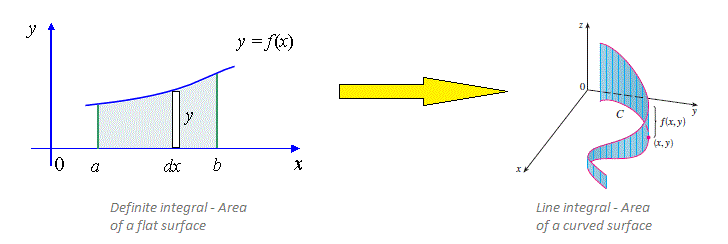 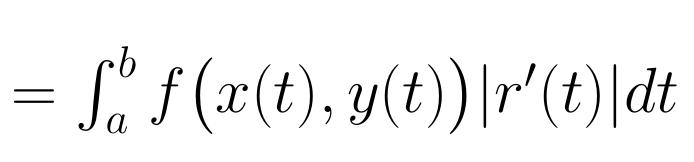 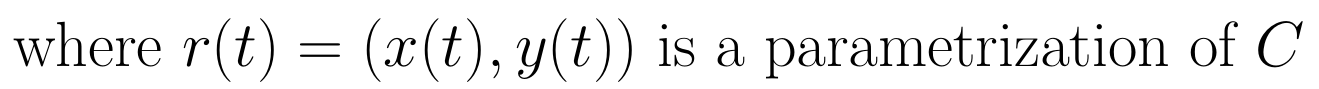 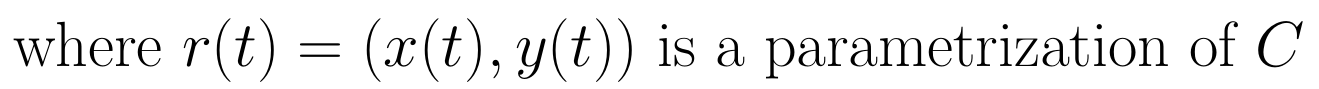 Note C = r([a, b])
https://brilliant.org/wiki/line-integral/
Scalar surface integral of a function z = f(x, y) over a surface S
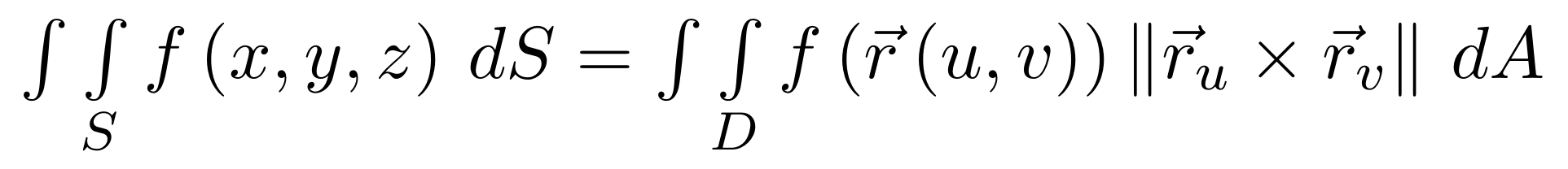 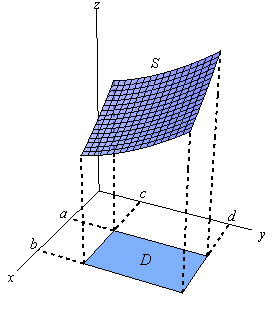 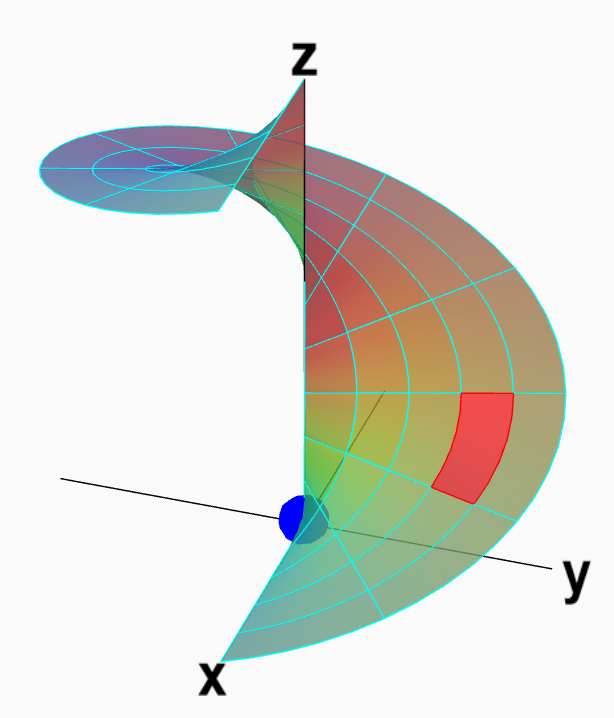 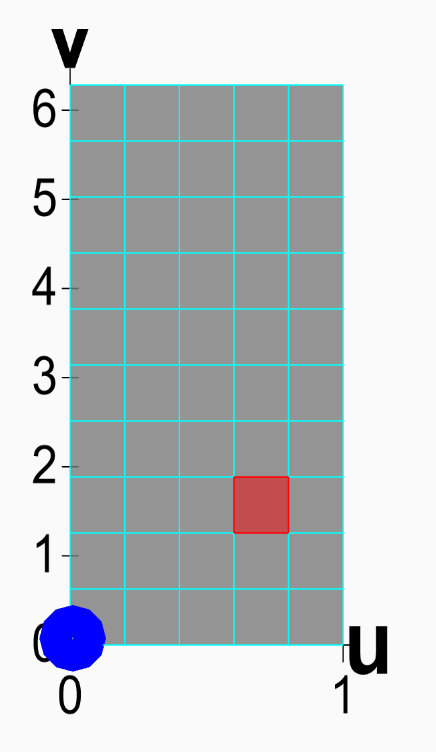 http://tutorial.math.lamar.edu/Classes/CalcIII/SurfaceIntegrals.aspx
https://mathinsight.org/parametrized_surface_area
Section 13.8  Surface area
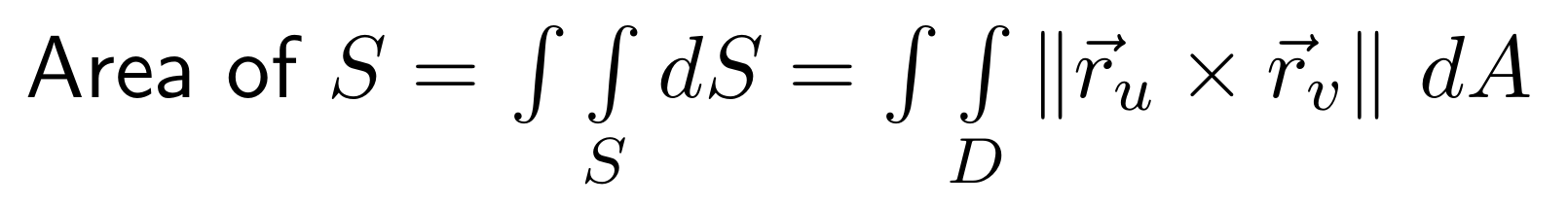 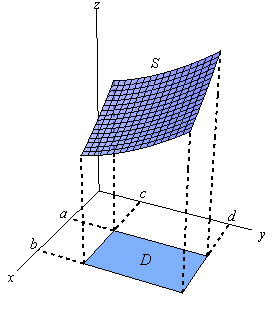 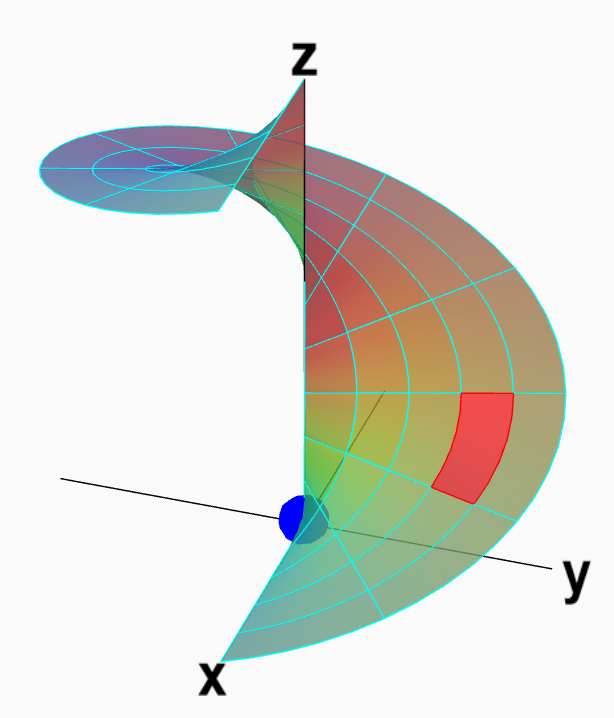 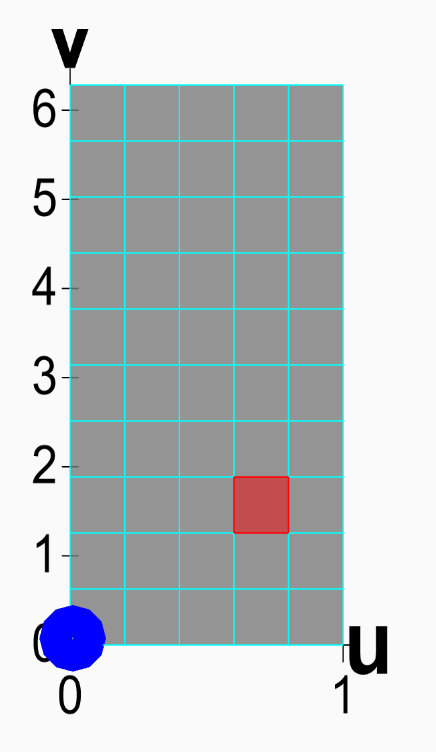 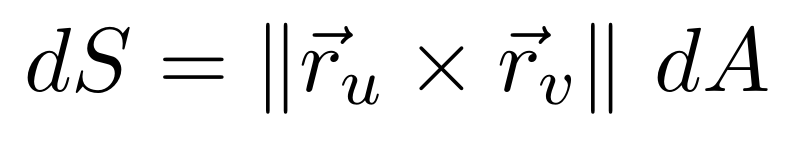 http://tutorial.math.lamar.edu/Classes/CalcIII/SurfaceIntegrals.aspx
http://tutorial.math.lamar.edu/Classes/CalcIII/SurfaceIntegrals.aspx
https://mathinsight.org/parametrized_surface_area
Section 13.8  Surface area
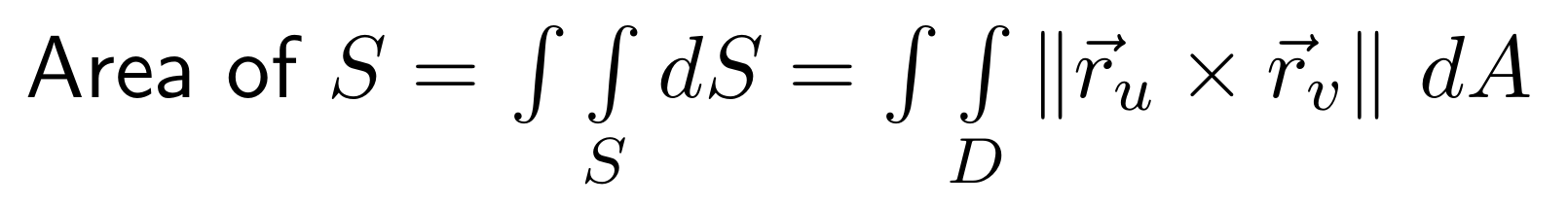 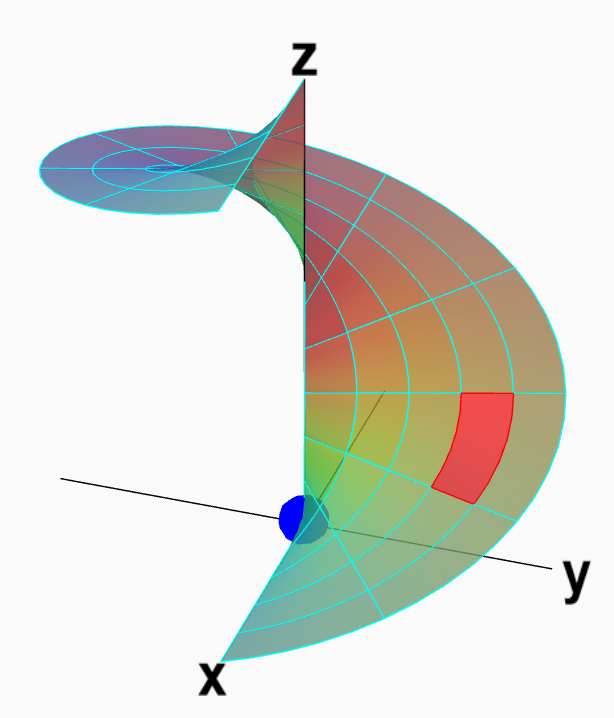 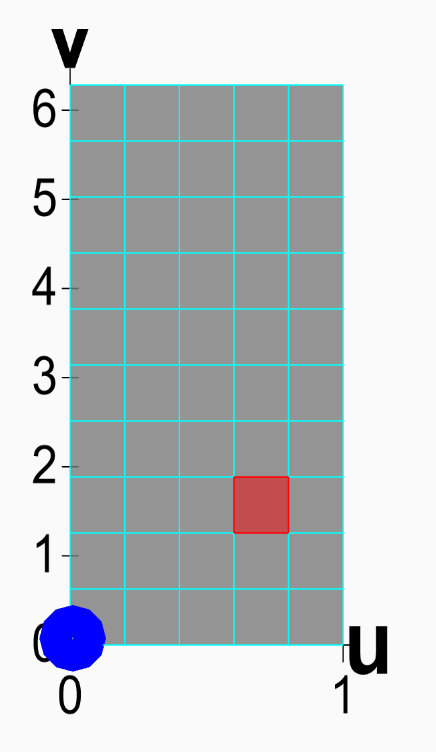 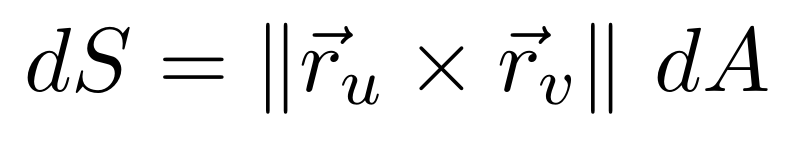 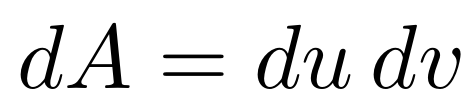 https://mathinsight.org/parametrized_surface_area
Scalar surface integral of a function z = f(x, y) over a surface S
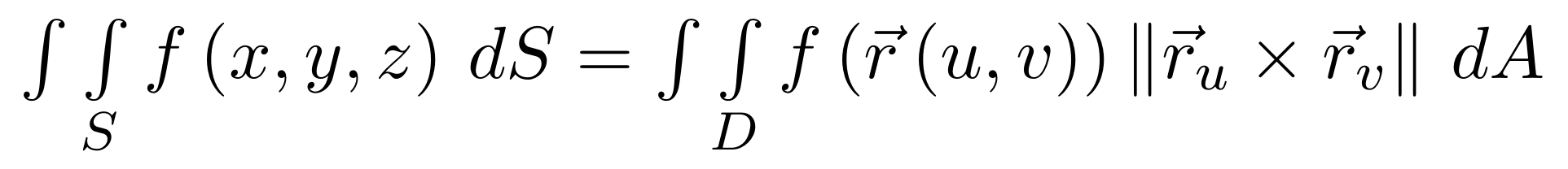 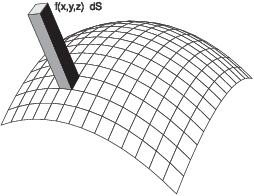 http://sites.millersville.edu/bikenaga/calculus/surface-integrals/surface-integrals.html
Scalar surface integral of a function z = f(x, y) over a surface S
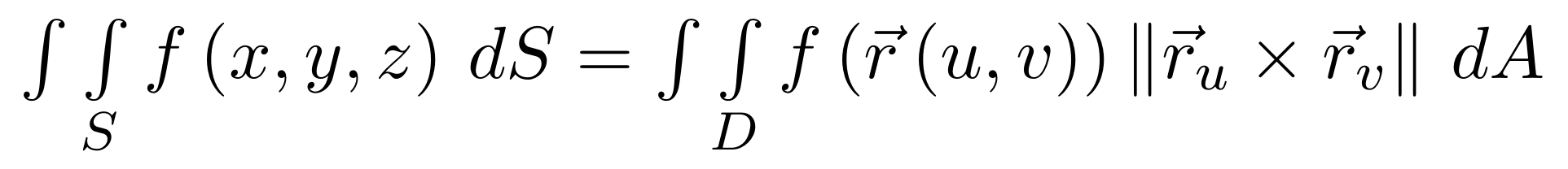 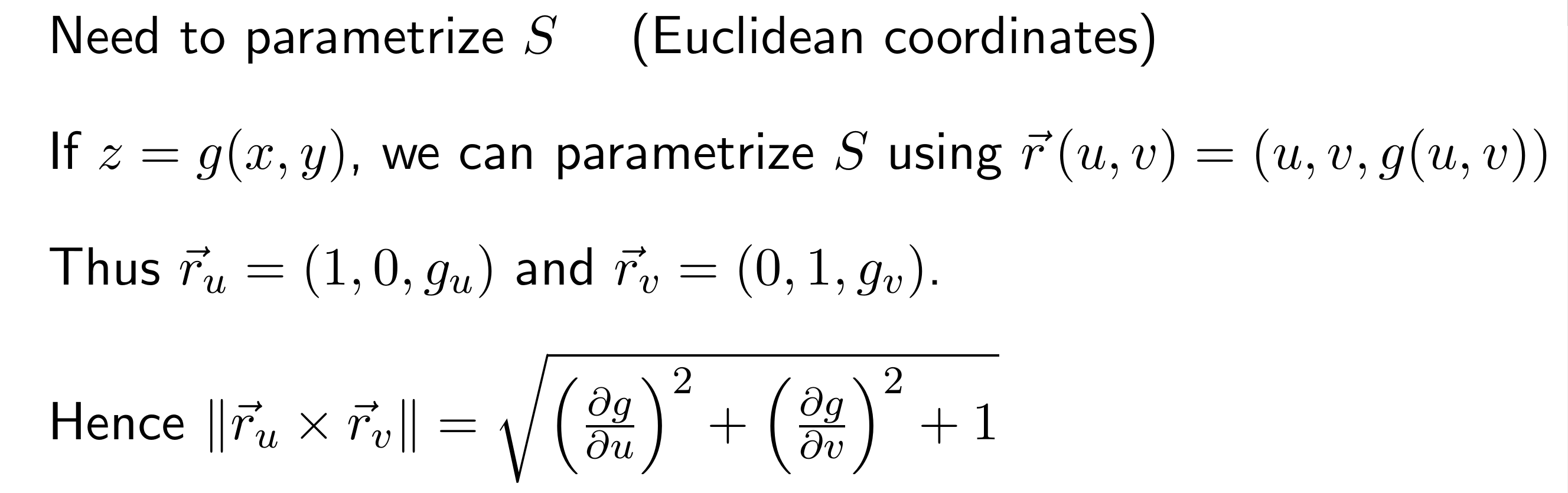 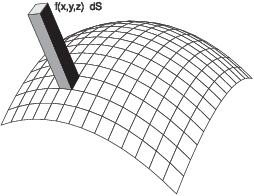 http://sites.millersville.edu/bikenaga/calculus/surface-integrals/surface-integrals.html
Scalar surface integral of a function z = f(x, y) over a surface S
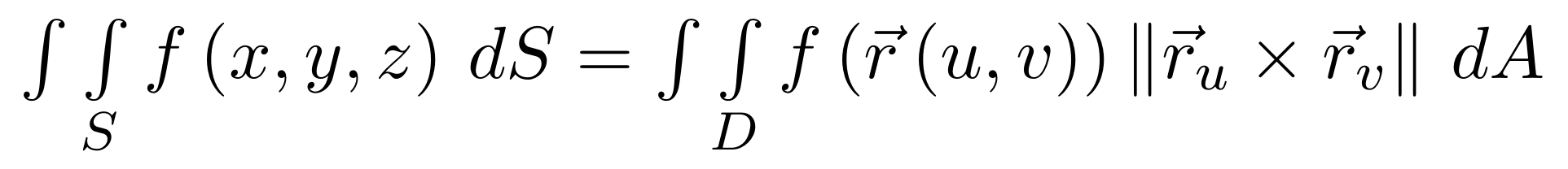 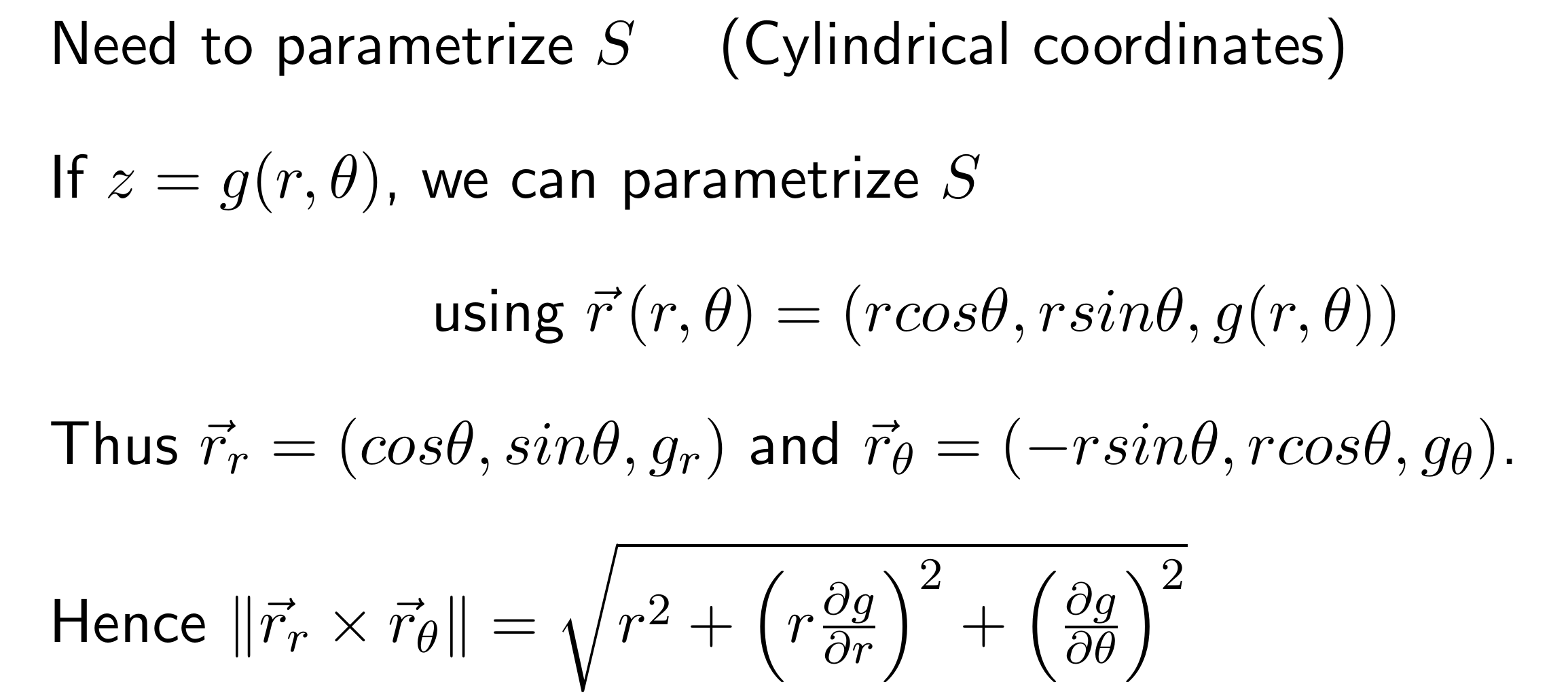 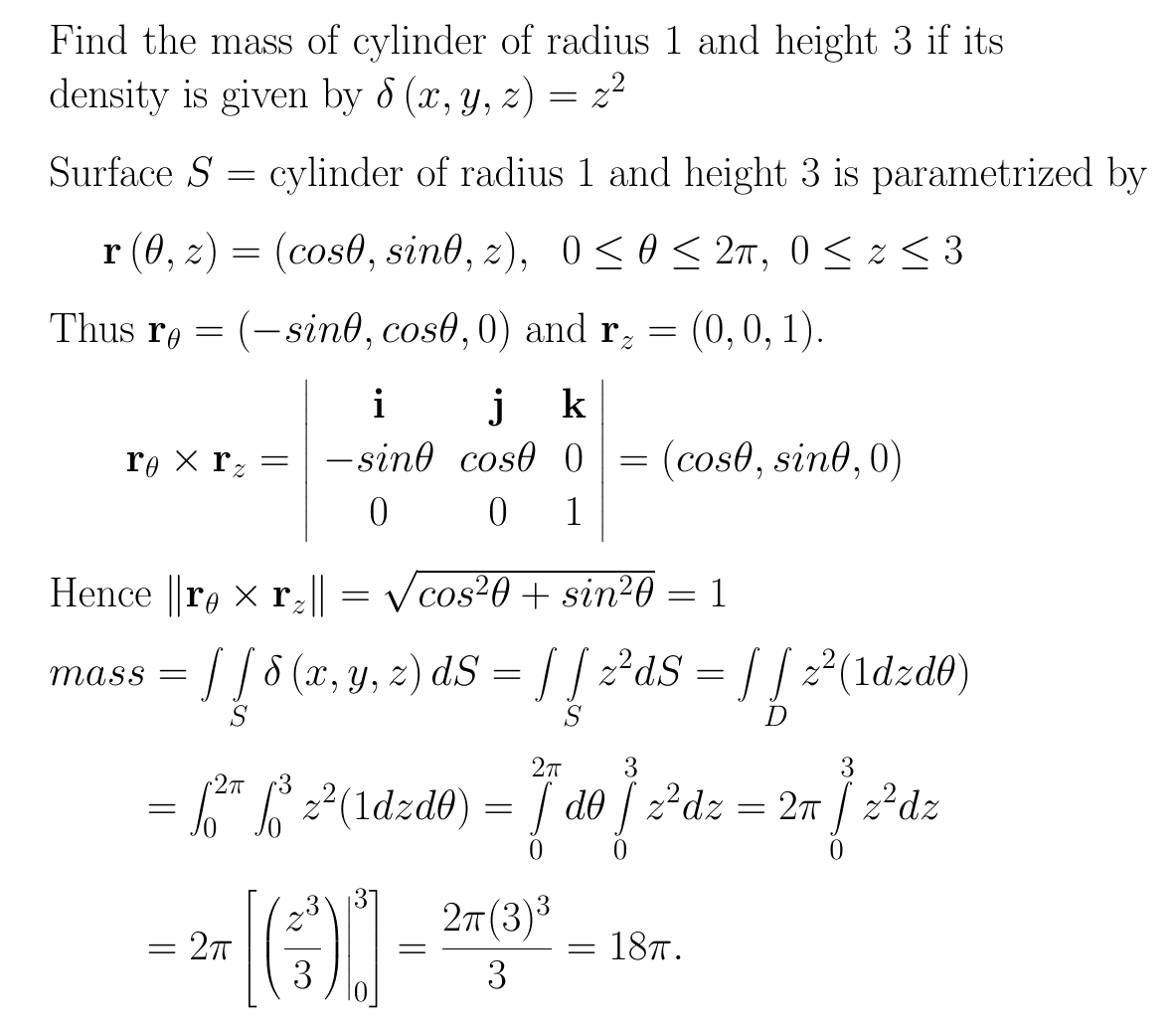 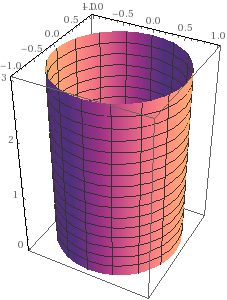 wolframalpha.com
https://www.math24.net/physical-applications-surface-integrals
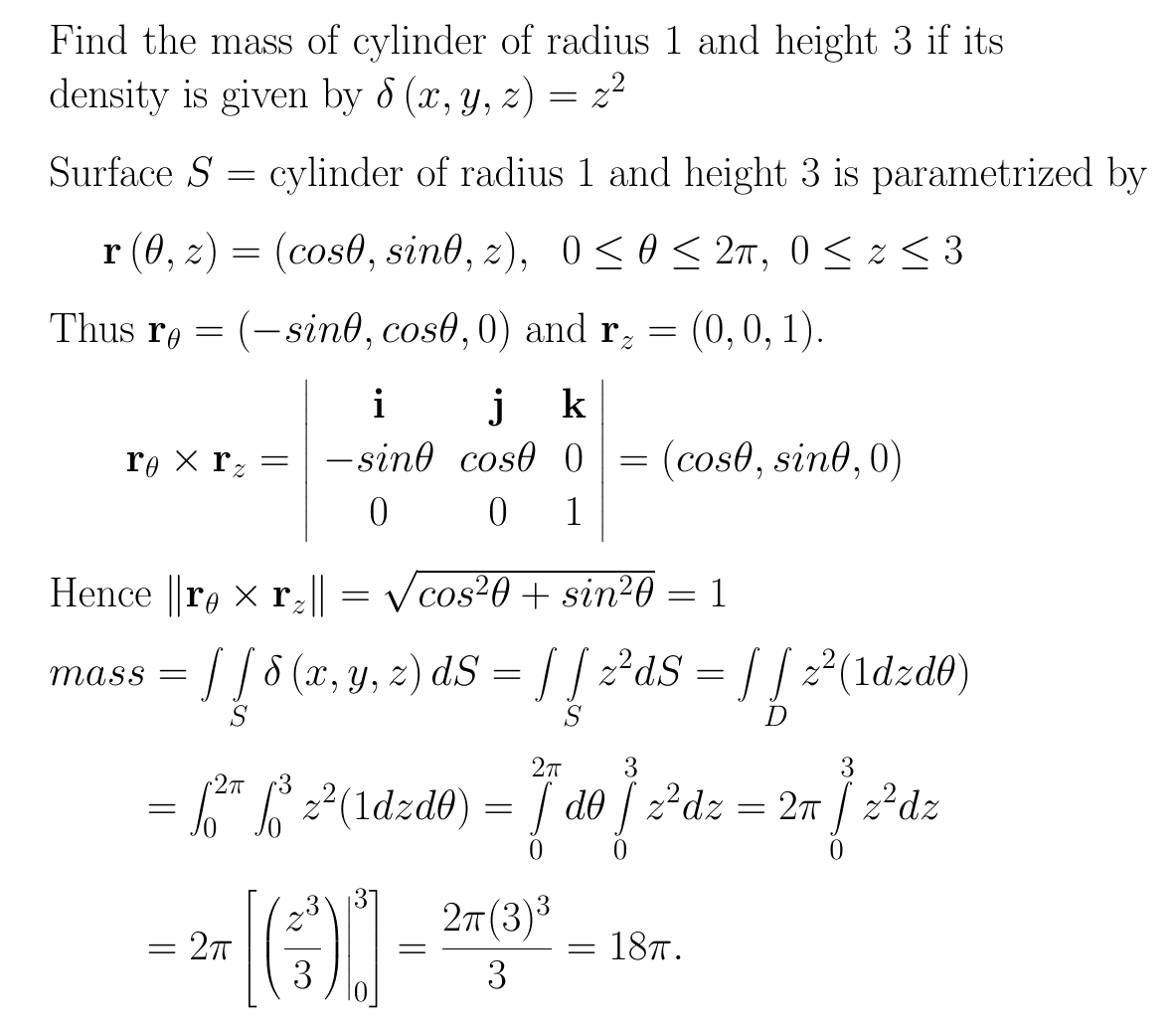 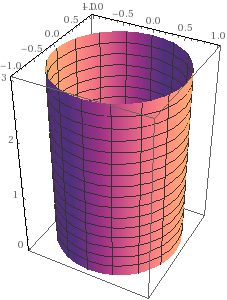 wolframalpha.com
https://www.math24.net/physical-applications-surface-integrals
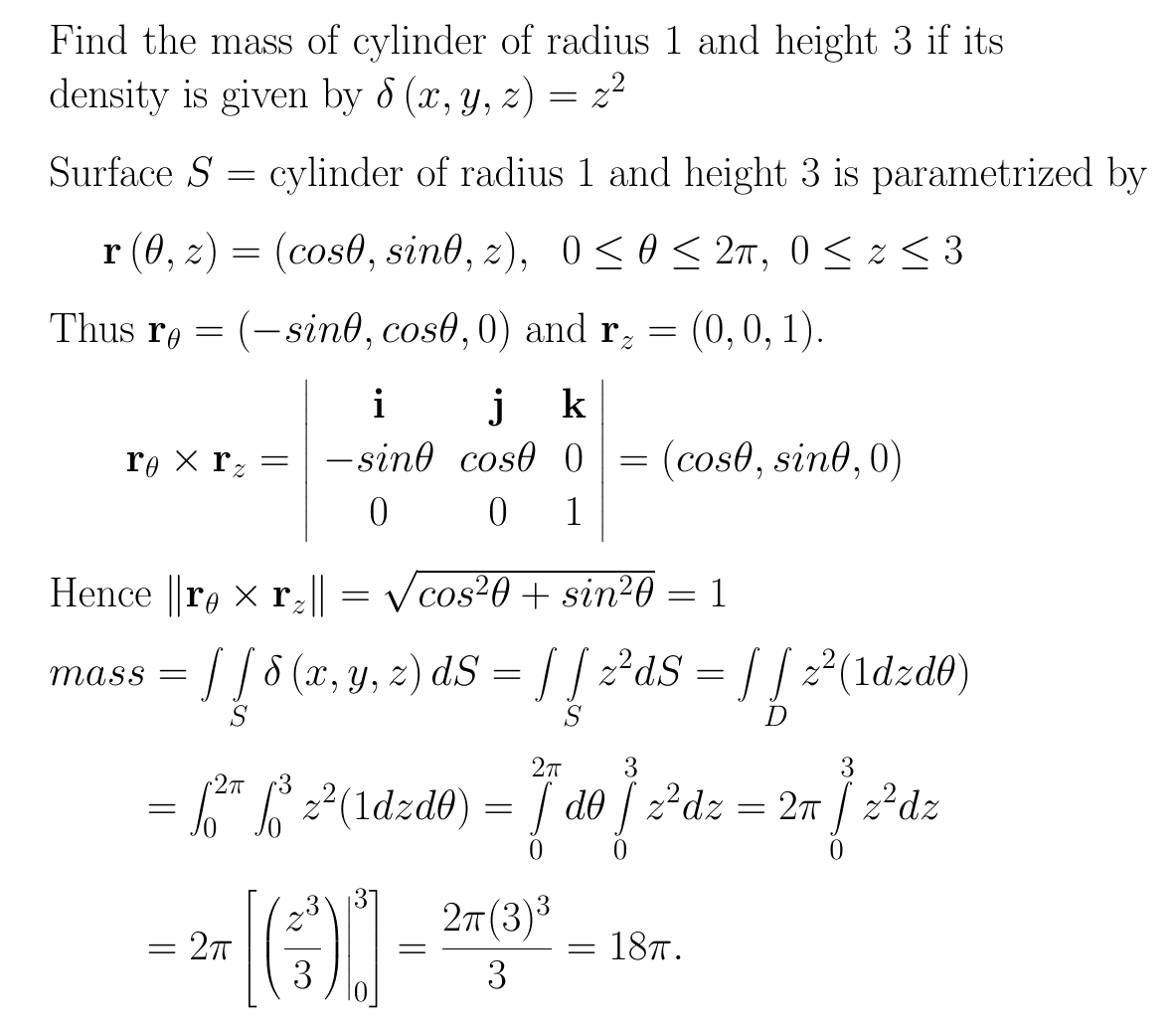 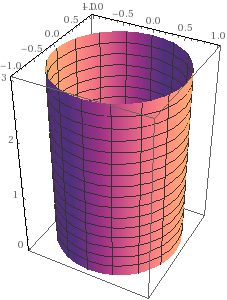 wolframalpha.com
https://www.math24.net/physical-applications-surface-integrals
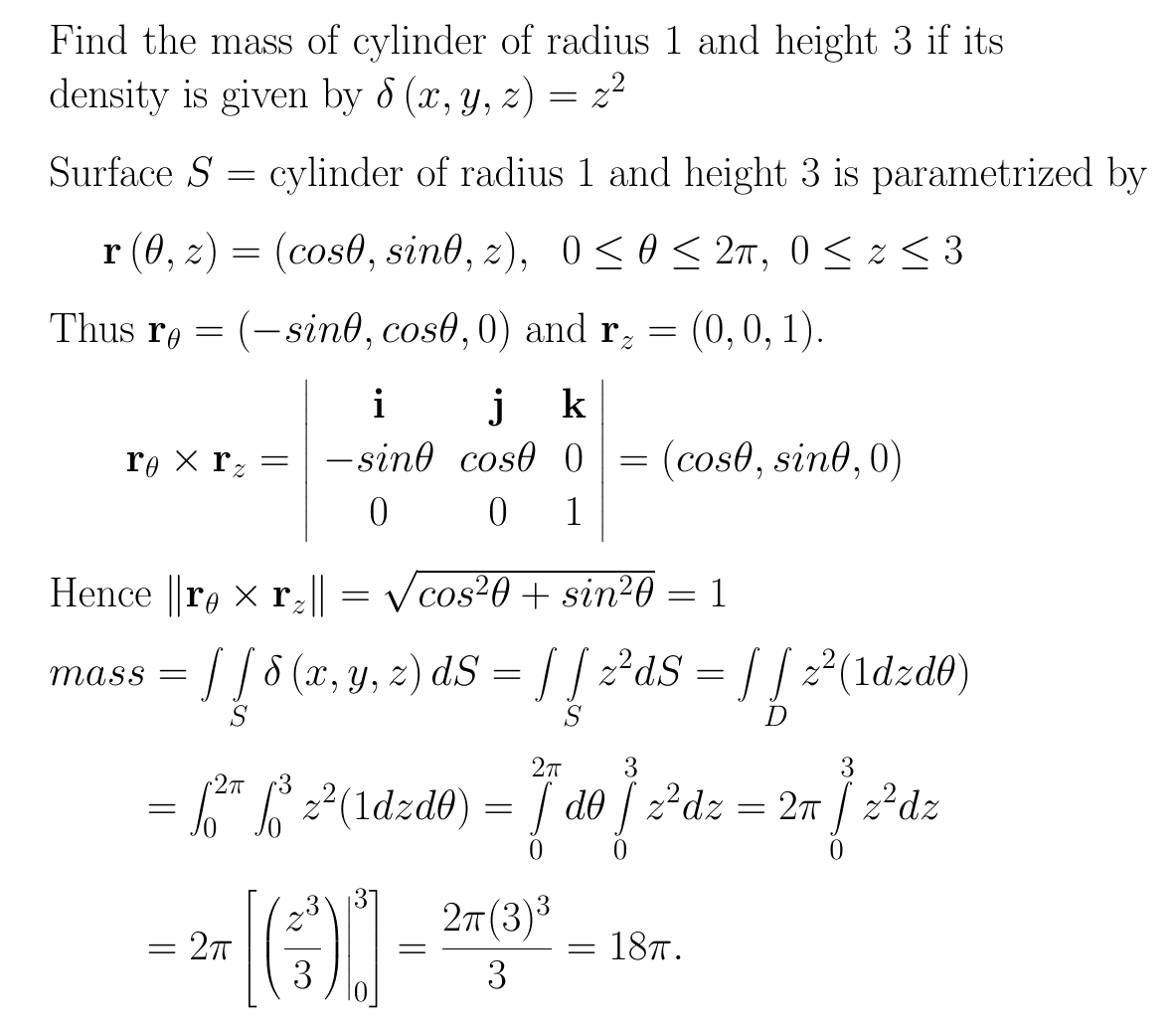 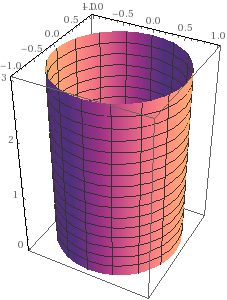 wolframalpha.com
https://www.math24.net/physical-applications-surface-integrals
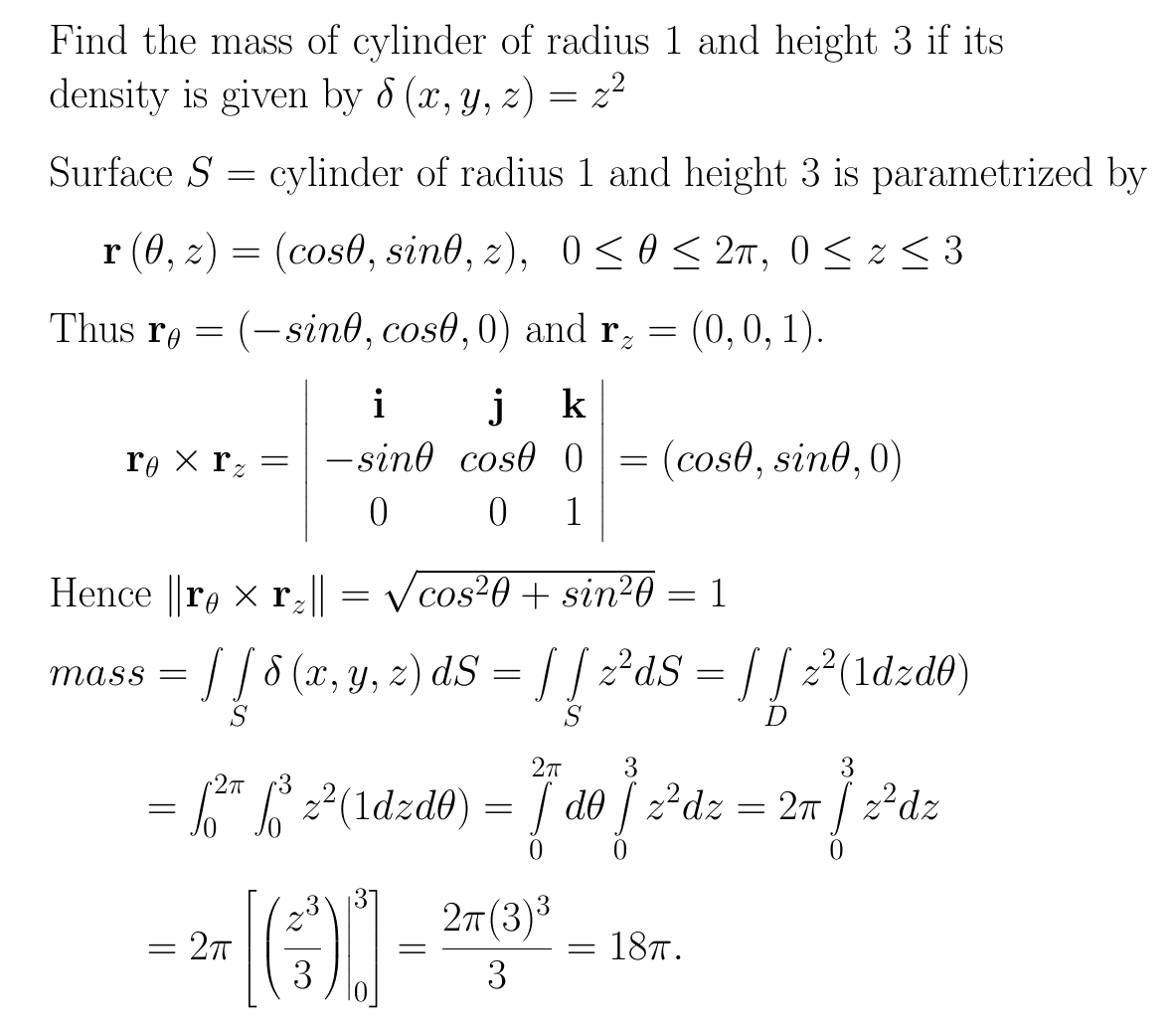 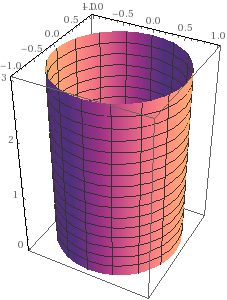 wolframalpha.com
https://www.math24.net/physical-applications-surface-integrals
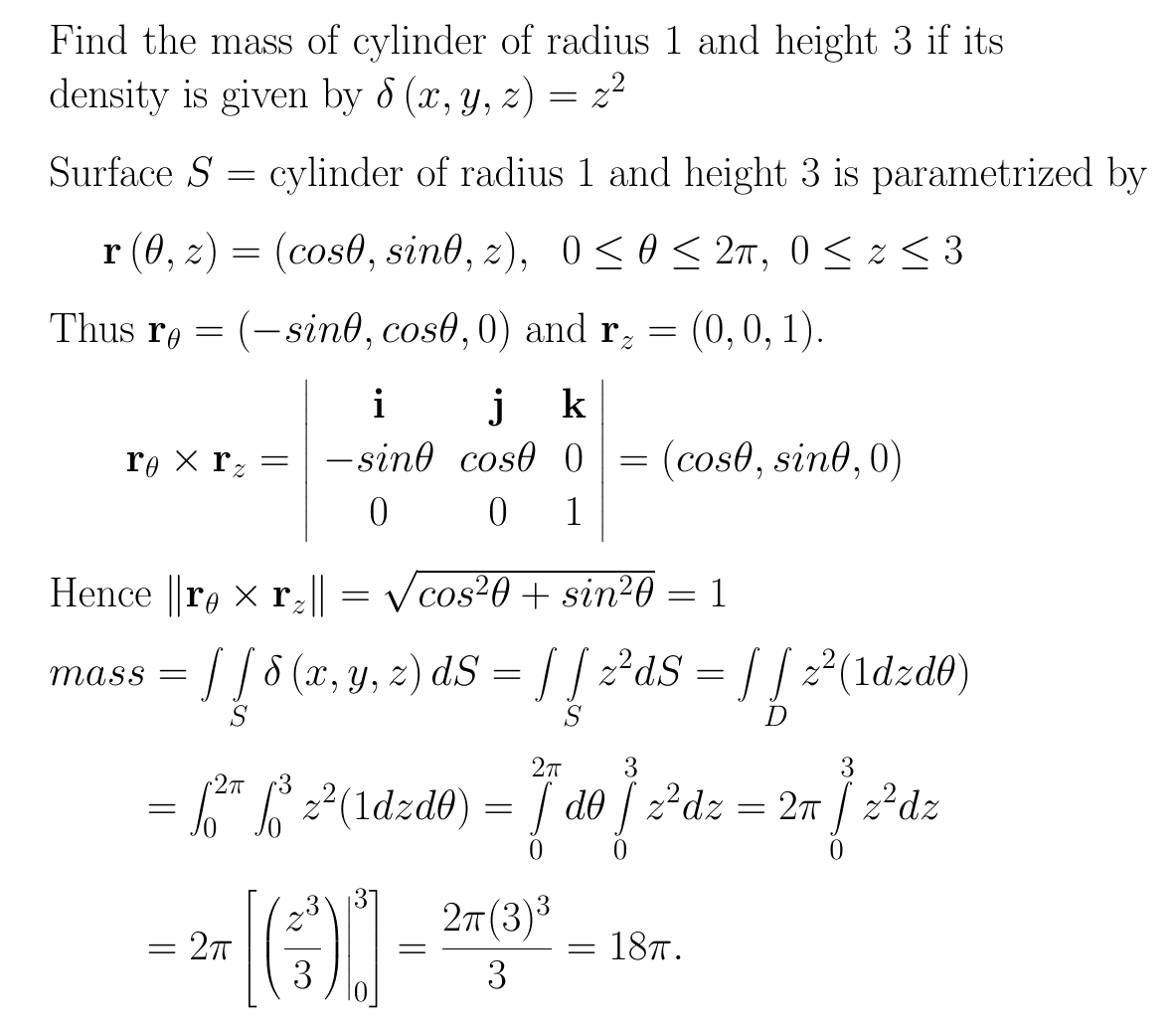 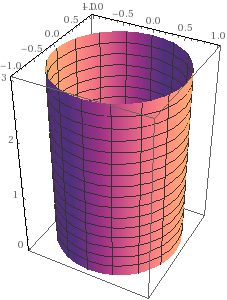 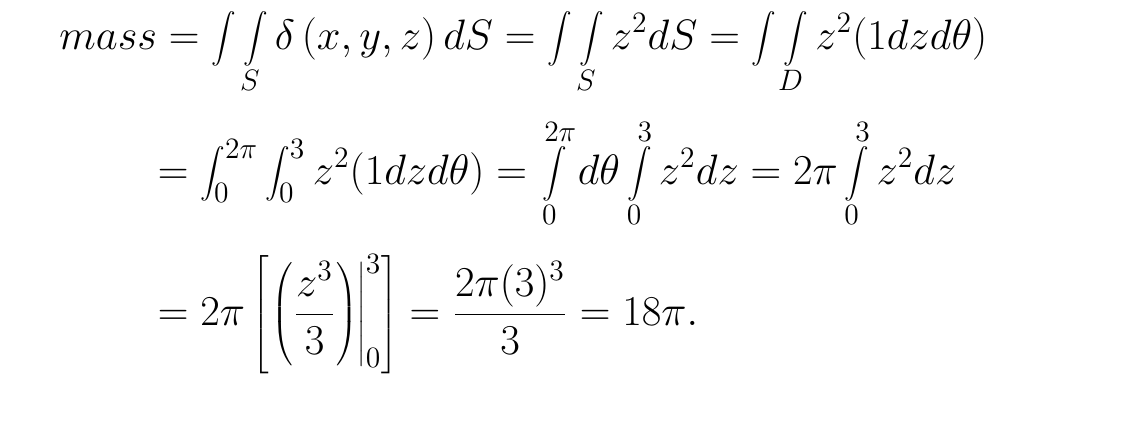 wolframalpha.com
https://www.math24.net/physical-applications-surface-integrals
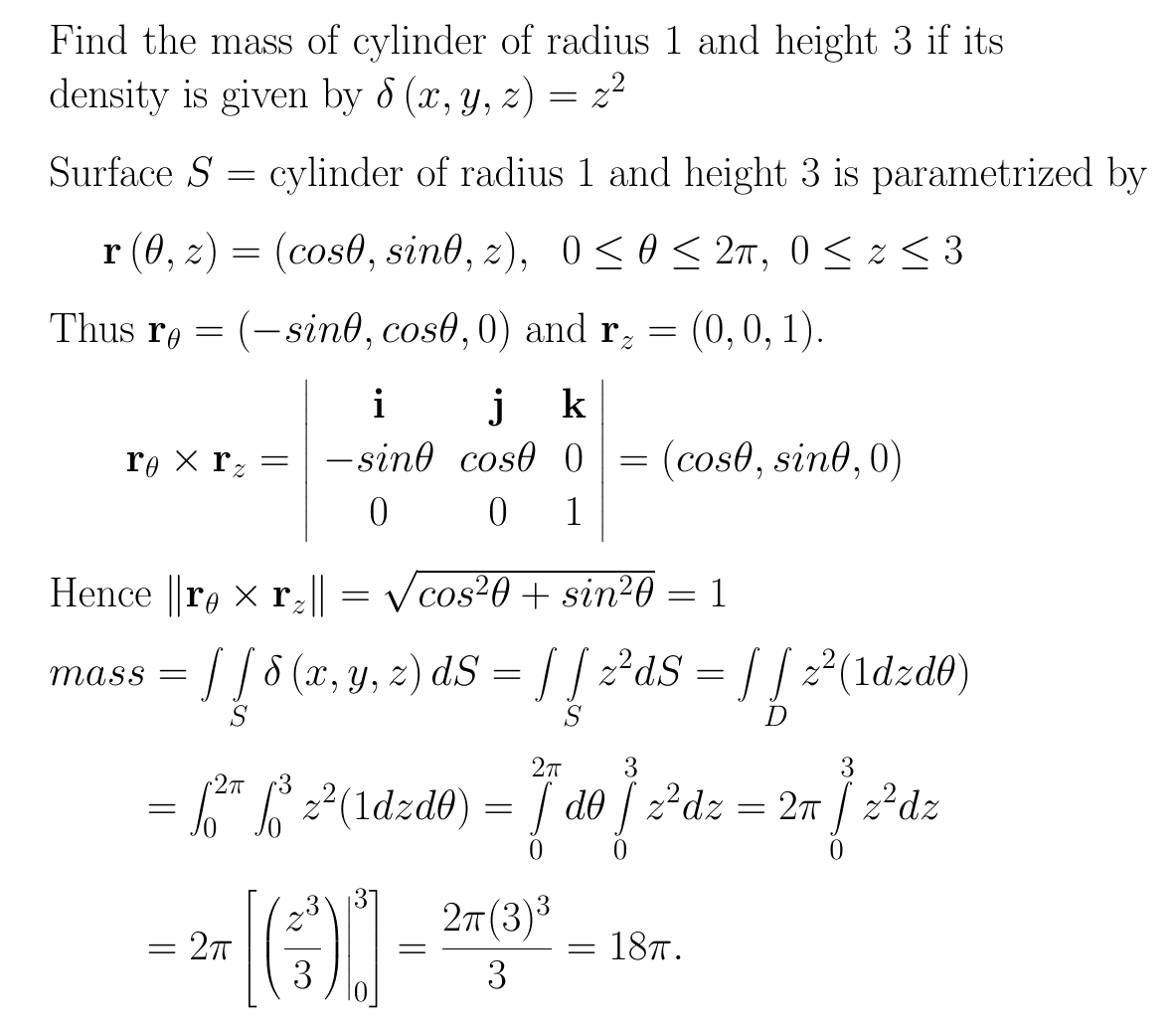 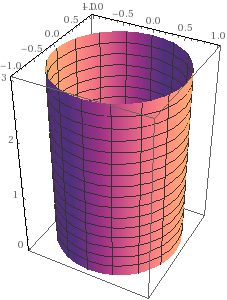 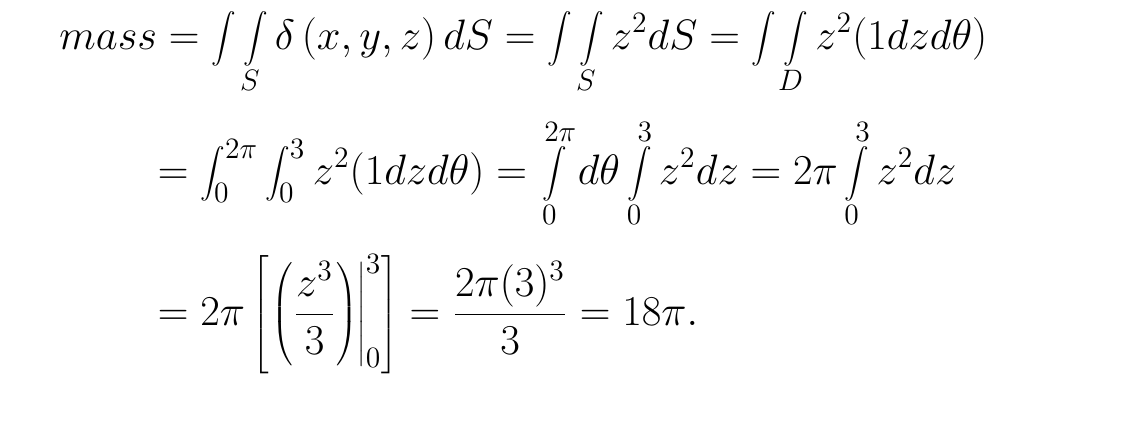 wolframalpha.com
https://www.math24.net/physical-applications-surface-integrals
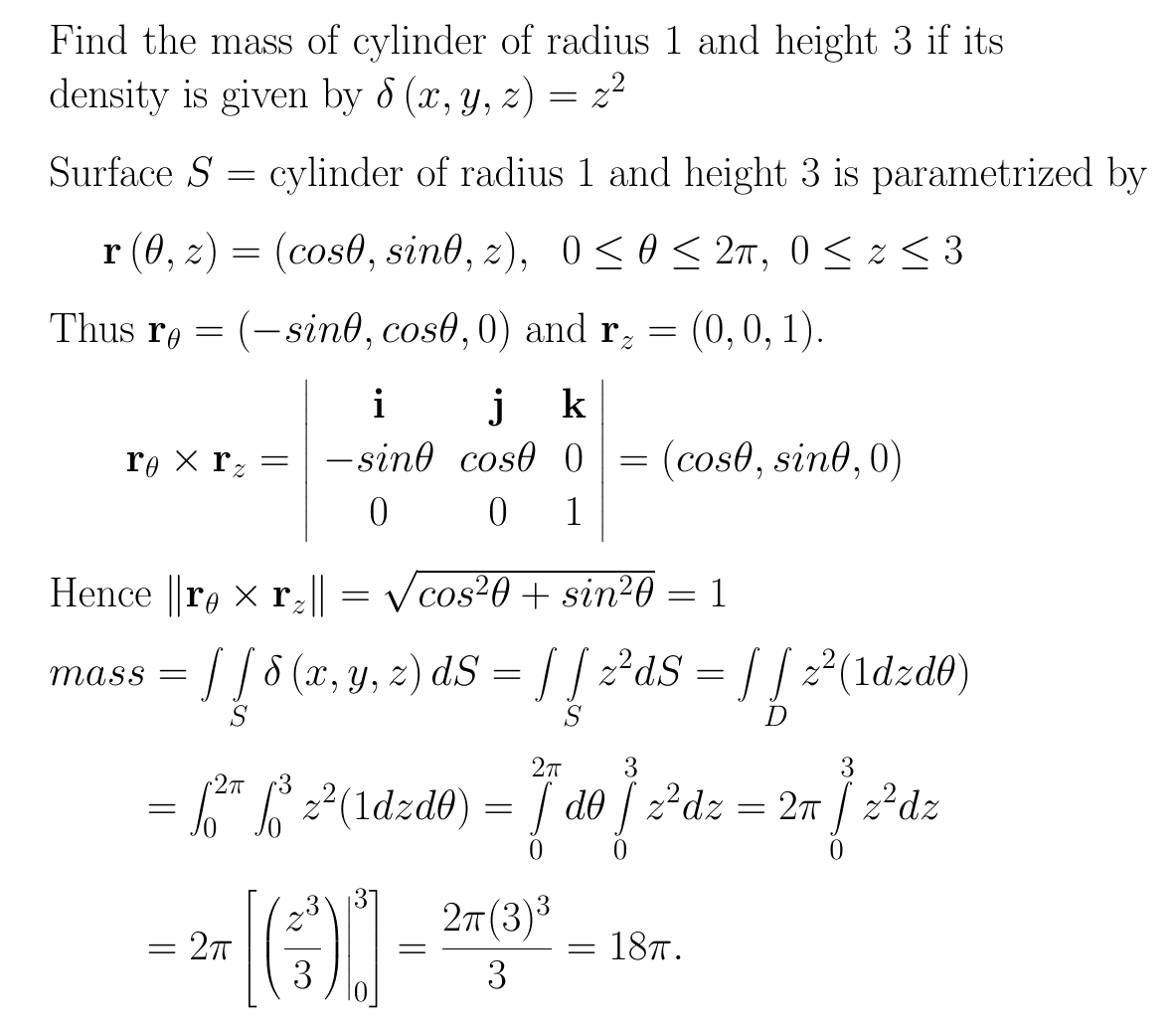 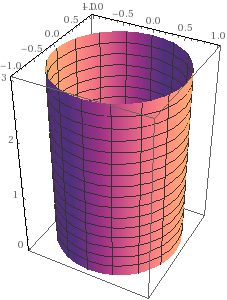 wolframalpha.com
https://www.math24.net/physical-applications-surface-integrals
14.5:  Surface Integrals
Part 2:  Vector surface integrals
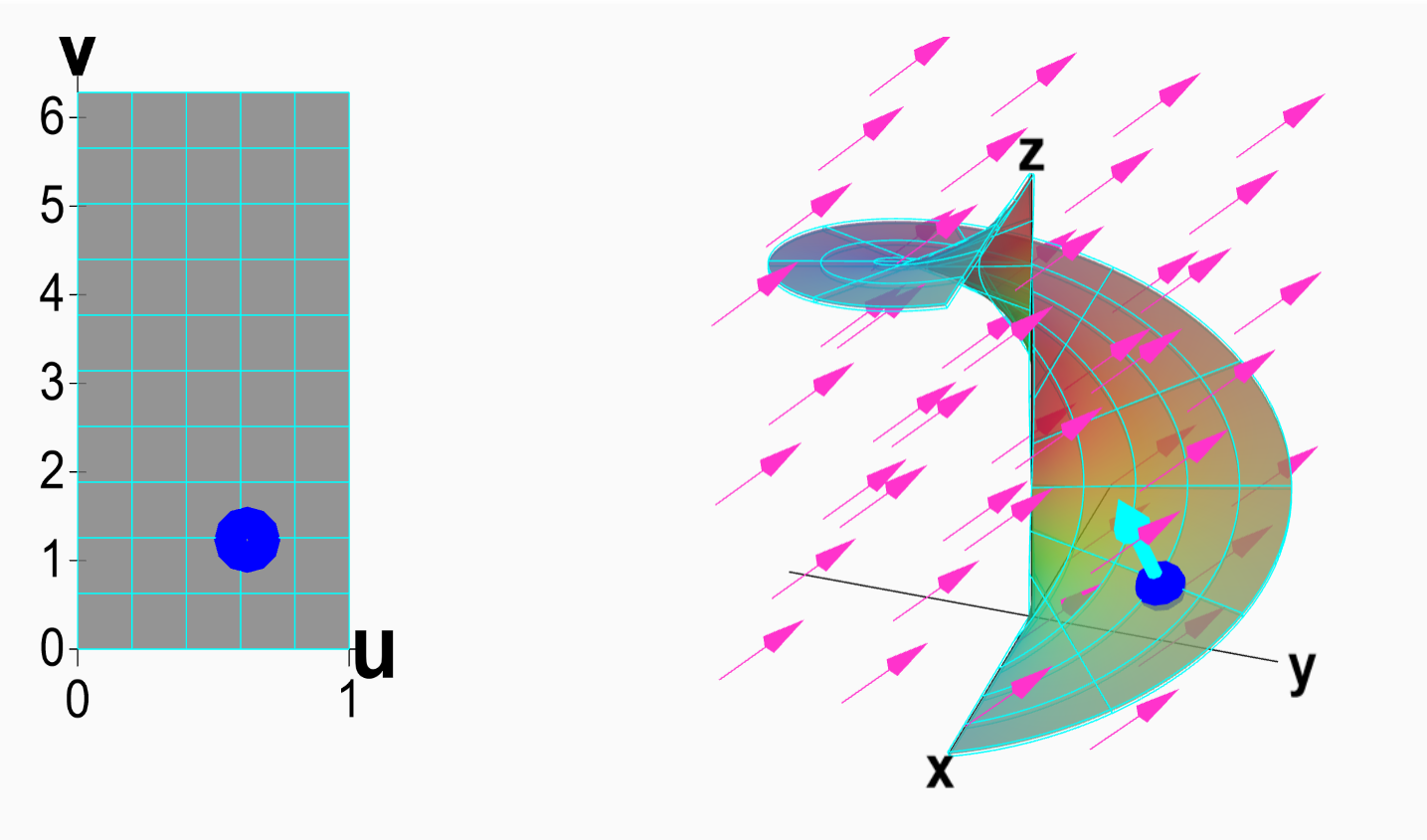 https://mathinsight.org/surface_integral_vector_field_introduction
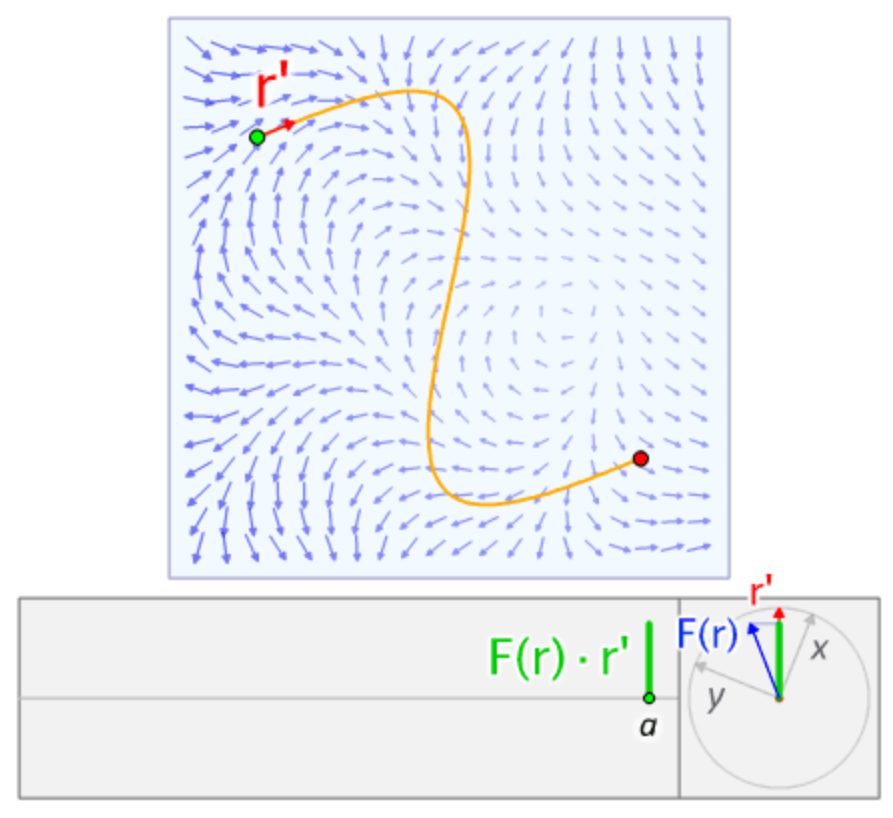 F is a vector field.
Vector line integral
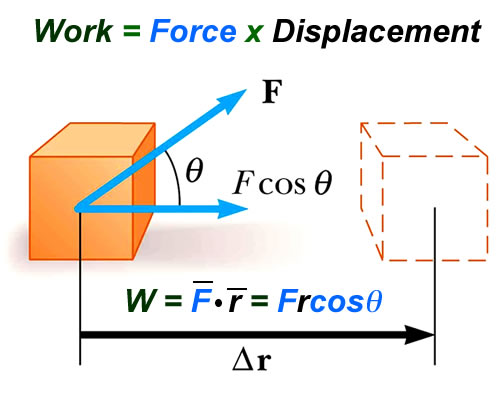 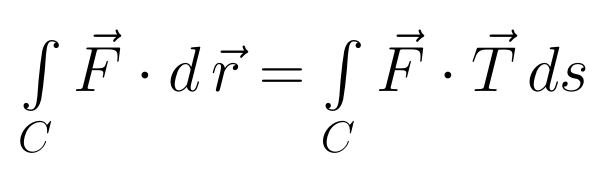 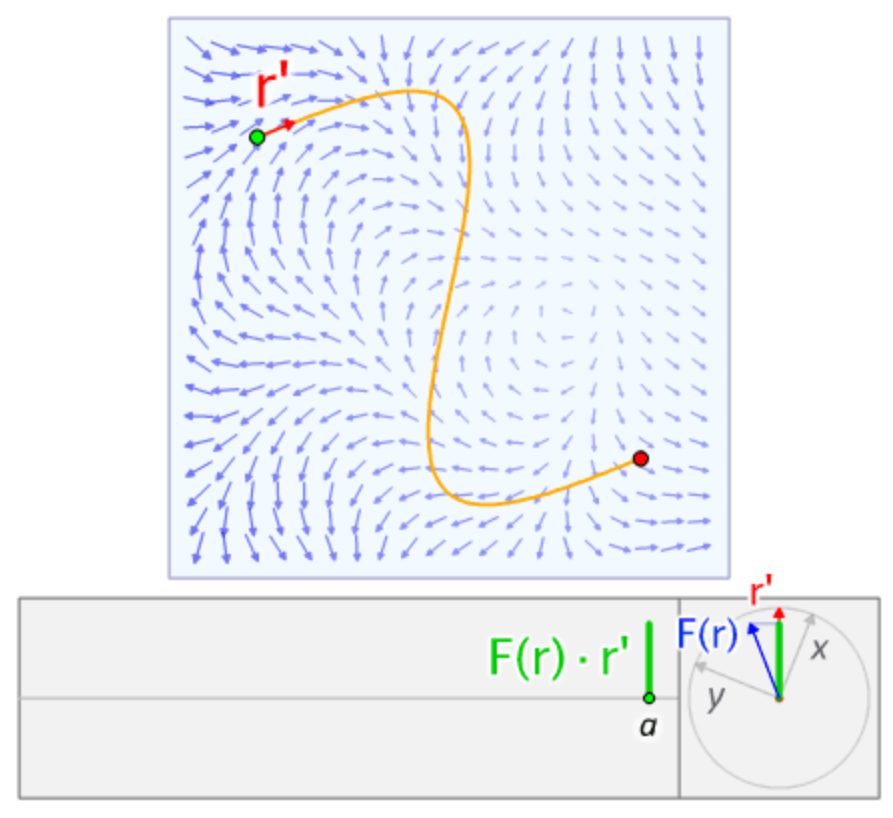 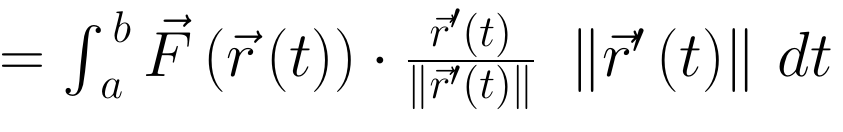 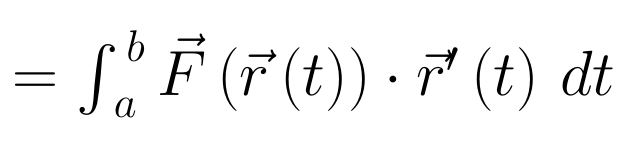